Sistema Métrico DecimalProporcionalidad
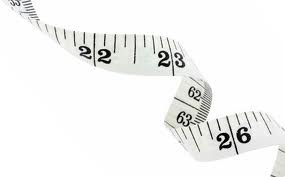 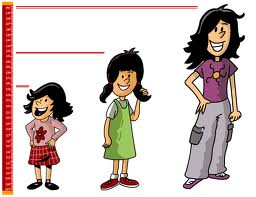 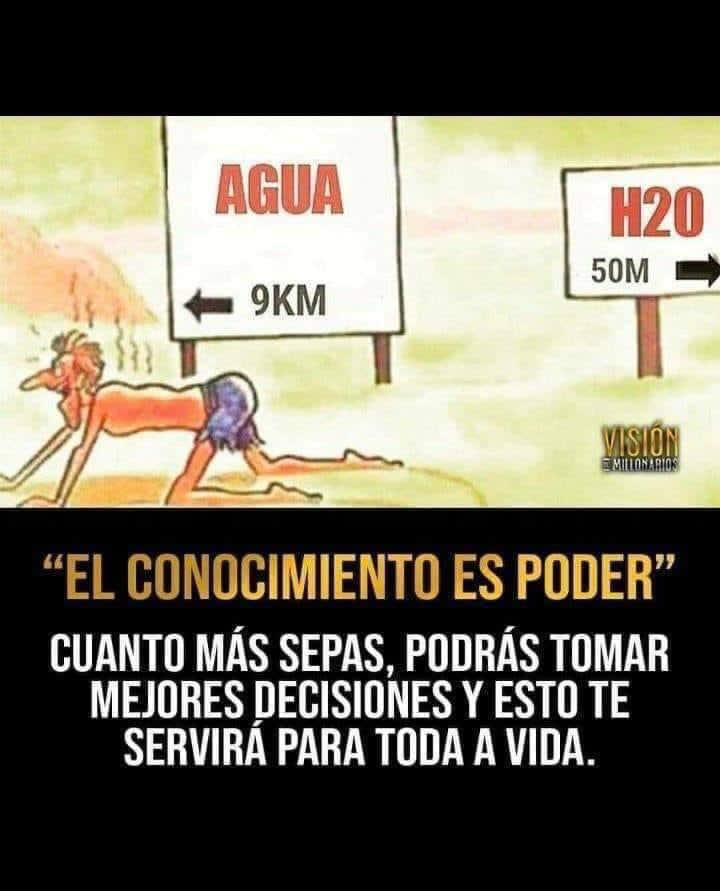 ¿Por qué necesitamos una magnitud de medida?
Tres mujeres esperaban para comprar un paño en un puesto. El comerciante tenía 2 varas de distinta longitud.
Una de las mujeres le pidió un trozo de tela y cuando el comerciante fue a cortársela ella le dijo:
–¡Eres un ladrón!. Tienes dos varas de medir, larga para comprar y corta para vender.
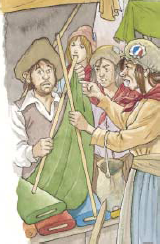 Otra de las mujeres dijo:
–He oído decir que la Academia de las
Ciencias ha inventado una nueva medida
y que sustituirá a todas las que existen.
La tercera mujer tomó entonces la palabra:
–Mi padre trabaja en la Academia y es cierto; la medida se llama metro, y están fabricando el modelo patrón.
Magnitudes y unidades
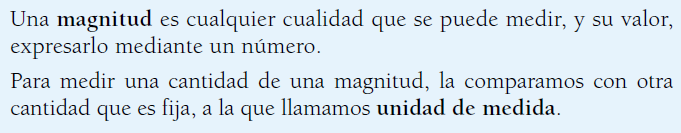 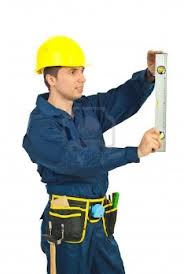 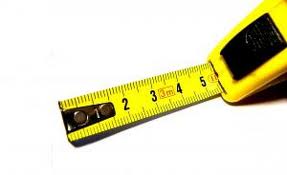 Ejercicios Propuestos
1
Completa la siguiente tabla poniendo si son magnitudes o no y en caso afirmativo, indicando la unidad que utilizarías:
Ejercicios Propuestos
2
Indica a qué magnitud corresponde cada unidad de medida:
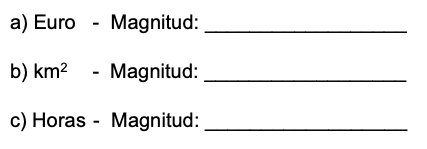 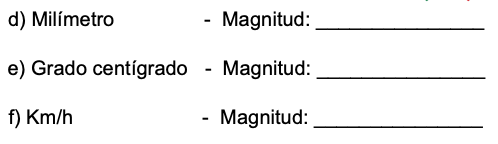 Ejercicios Propuestos
3
Relaciona cada magnitud con su posible medida:
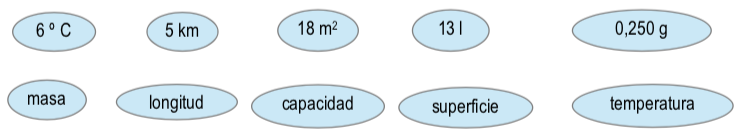 Sistema Métrico Decimal
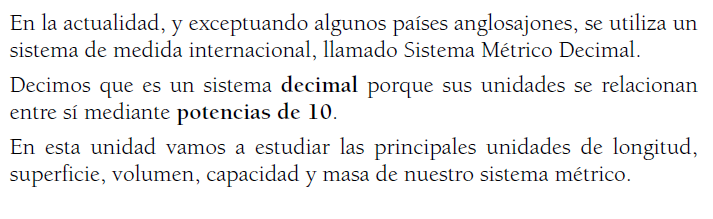 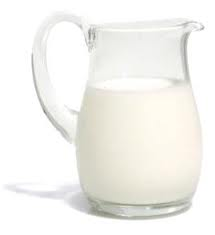 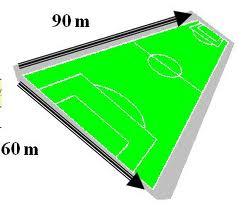 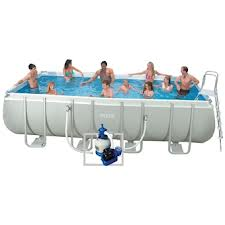 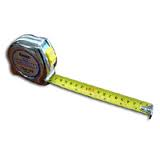 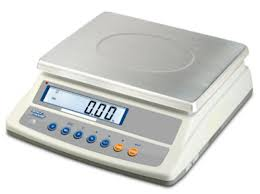 Video – Carpeta Mates – Sistema Métrico
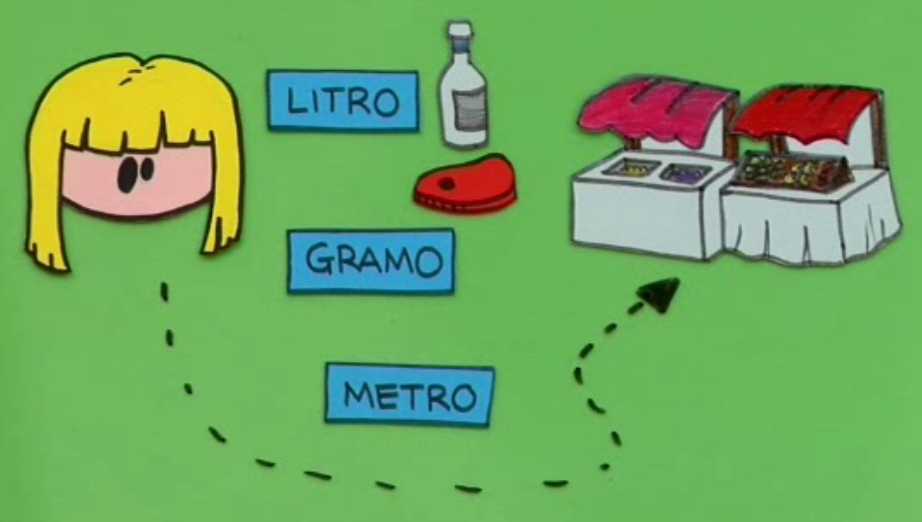 Sistema Métrico Decimal
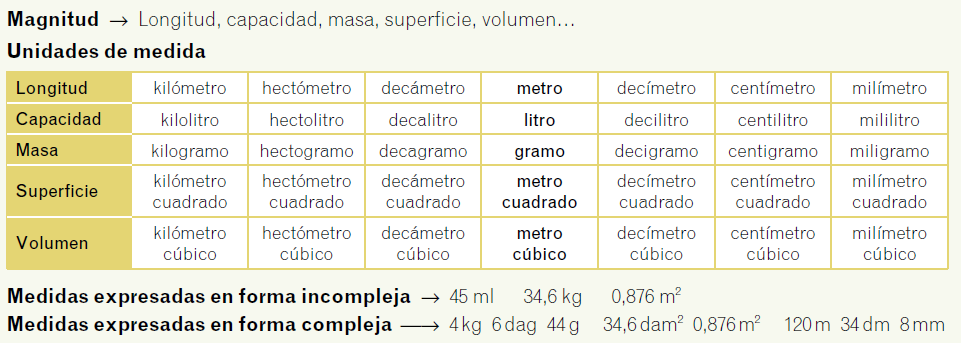 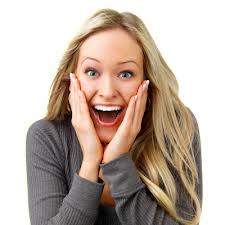 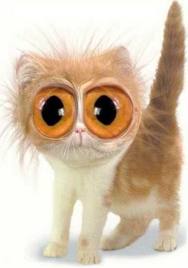 Otras Unidades
SUPERFICIE
1 Hectárea=10000 m^2
1 Taulla =1118 m^2
LONGITUD
1 pulgada = 2,54 cm
1 pie= 0,3048 m
1 milla terrestre = 1609,34 m
1 milla maritima = 1852 m
PESO
1 tonelada métrica = 1000 kg
1 quintal métrico = 100 kg
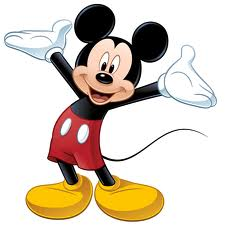 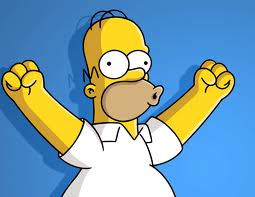 Relación Capacidad y Volumen
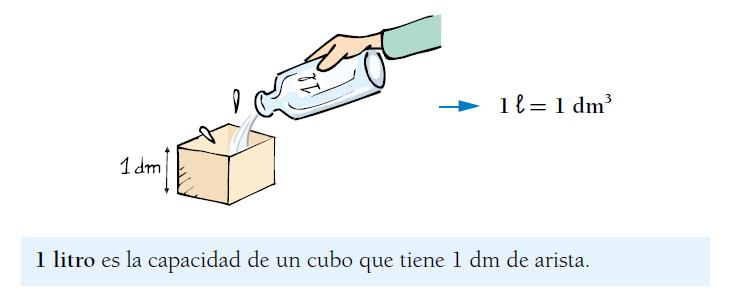 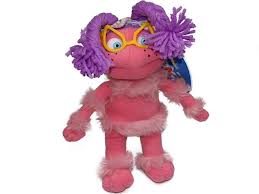 Relación Volumen, Masa y Capacidad
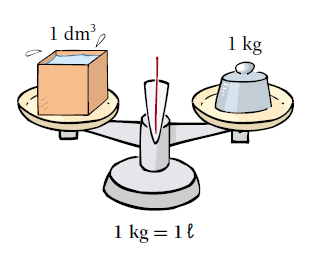 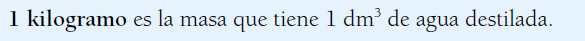 Ejercicios Propuestos
4
Resuelve las siguientes preguntas sobre sistema métrico:
Ejercicios Propuestos
5
COMPLETA EL EJERCICIO 5 DE SMD PARA COMPROBAR LAS SOLUCIONES
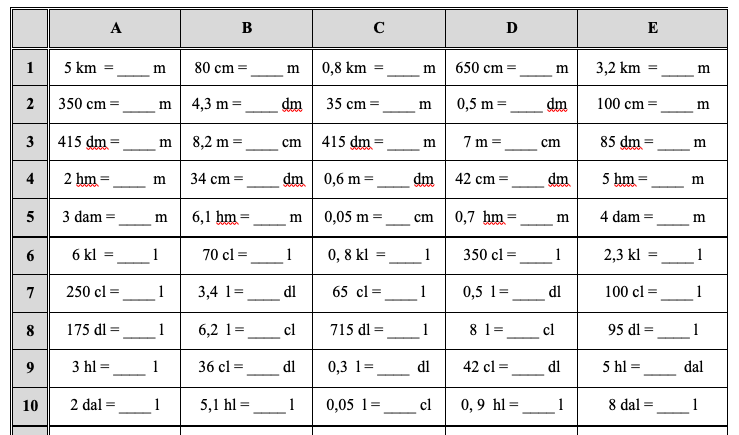 Ejercicios Propuestos
5
SOLUCIONES EJERCICIO 5
Ejercicios Propuestos
5
SOLUCIONES EJERCICIO 5
Ejercicios Propuestos
6
COMPLETA EL EJERCICIO 6 DE SMD PARA COMPROBAR LAS SOLUCIONES
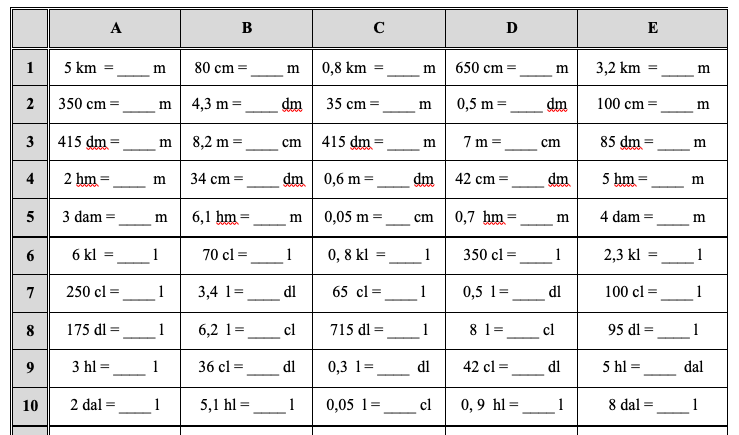 Ejercicios Propuestos
6
SOLUCIONES EJERCICIO 6
Ejercicios Propuestos
6
SOLUCIONES EJERCICIO 6
Ejercicios Propuestos
7
Resuelve:
Ejercicios Propuestos
7
Resuelve:
Ejercicios Propuestos
8
La distancia entre Hellín y Madrid es de 316 km y 670 hm. ¿Cuántos metros hay que recorrer para ir de una ciudad a la otra?
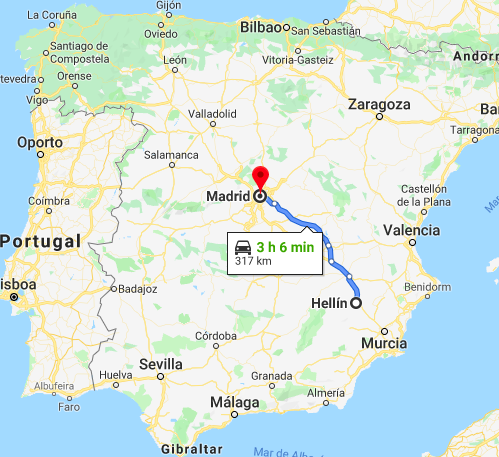 Ejercicios Propuestos
9
Si la mano de Juan mide 0,025 dam y la de María 24 cm. ¿Cuál mide más?.
Ejercicios Propuestos
10
El circuito donde se va a realizar la prueba de bicicleta de montaña mide 34 km, 23 hm y 12 dam. ¿Cuántos metros son?.
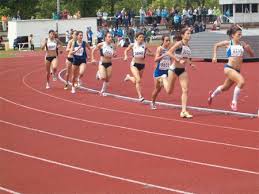 Ejercicios Propuestos
11
Queremos vallar un campo en forma de cuadrado, de lado 2 dam 50 cm. ¿Cuántos metros de alambrada tengo que comprar? Si el metro de alambrada tiene un precio de 12,50 €, ¿Cuánto cuesta vallar el terreno?
Ejercicios Propuestos
12
Si un tonel de vino le caben 5 kl 23 hl 3 dal y 450 l. ¿Qué capacidad tiene en litros?
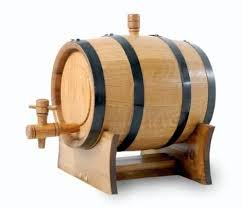 Ejercicios Propuestos
13
El depósito de la calefacción del instituto tiene una capacidad de 5 kl 20 hl 35 dal y 300 l. ¿Cuál es su capacidad tiene en decalitros?
Ejercicios Propuestos
14
Un perfume viene en envases de 30 ml. ¿Cuántos envases necesitas para tener 1,2 litros de perfume?
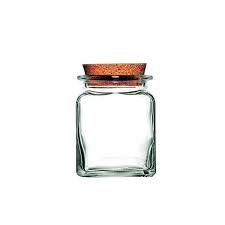 Ejercicios Propuestos
15
Si un camión de transporte lleva 3´75 Tm de carga y vacía, en un almacén de Hellín, 2500 kg . ¿Cuánto pesa la carga que le queda?.
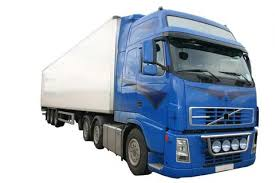 Ejercicios Propuestos
16
Una caja llena de libros pesa 25 kg, 7 hg y 4 dag y vacía pesa 200 g y 5 dg. ¿Cuánto pesan los libros en gramos?
Ejercicios Propuestos
17
¿Cuantos gramos pesa, aproximadamente, 
1 dal de agua?
Ejercicios Propuestos
18
Un camión puede cargar 3 Tm. Debe transportar 90 cajas que contienen cada una 30 envases de tetrabrik de leche, con un peso de 1005 g cada uno. ¿Puede transportarlos de un solo  viaje?
Ejercicios Propuestos
19
Un metro cuadrado de tela cuesta 15,25€. ¿Cuánto costará un dm2? ¿Y un cm2?
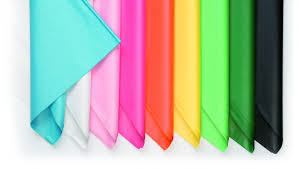 Ejercicios Propuestos
20
Quieres embaldosar tu habitación que mide 3,5 m de largo x 2,5 m de ancho. No quieres tener que cortar ninguna baldosa. Al ir a comprarlas hay baldosas de: a) 40 cm x 20 cm; b) 50 cm x 35 cm; c) 25 cm x 18 cm. 
¿Te sirve alguna?.¿Cuantas baldosas comprarías?. Indica en m2 cuanto mide tu habitación.
Ejercicios Propuestos
21
Un terreno rústico de 6 ha cuesta 144.000€. ¿A cuánto sale el metro cuadrado?. Compáralo con el precio del terreno urbanizable, que cuesta unos 350 euros/m2.
Ejercicios Propuestos
22
Un grifo gotea 25 mm3 cada 4 s. ¿Cuánta agua se pierde en una hora?.
Ejercicios Propuestos
23
Una lata de almíbar tiene un volumen de 1 dm3 20 cm3 y 400 mm3. ¿Cuántos litros le caben a la lata?
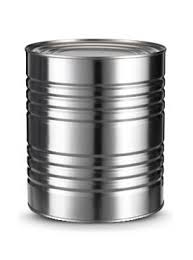 Ejercicios Propuestos
24
Un paquete de caramelos de Hellín tiene un volumen de 80 cm3. ¿Cuántos paquetes se podrían colocar en una caja cuyo volumen es 2,8 dm3?
Ejercicios Propuestos
25
En la comunidad de Madrid el agua se paga cada dos meses. Las tarifas van por tramos: Primeros 25 m3 a 0,30 €/ m3. Entre 25 y 50 m3 a 0,5291 €/m3. De 50 m3 en adelante a 0,55 €/m3. Si la media de consumo de agua por persona y día es 170 L, ¿Cuánto pagará una familia de 6 miembros?
Proporcionalidady Porcentajes
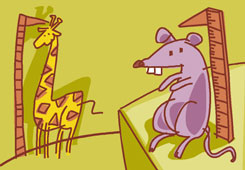 Magnitudes Directamente Proporcionales
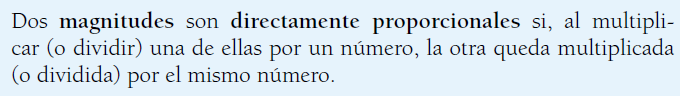 Ejemplo
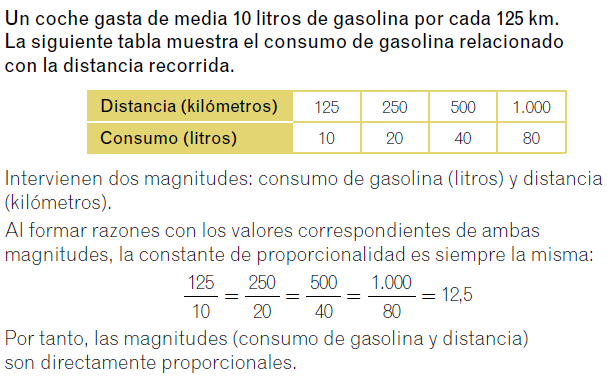 Magnitudes Inversamente Proporcionales
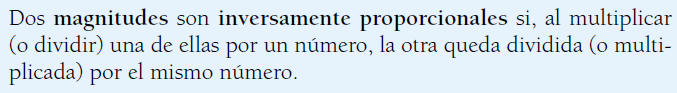 Ejemplo
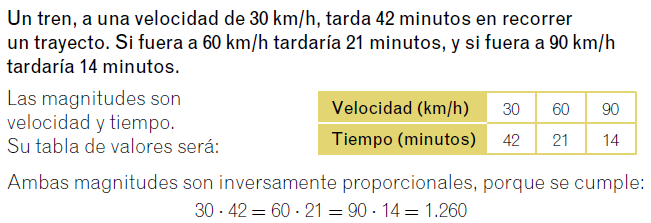 Ejercicios Propuestos
Completa las siguientes tablas indicando que tipo de relación hay entre las magnitudes:
26
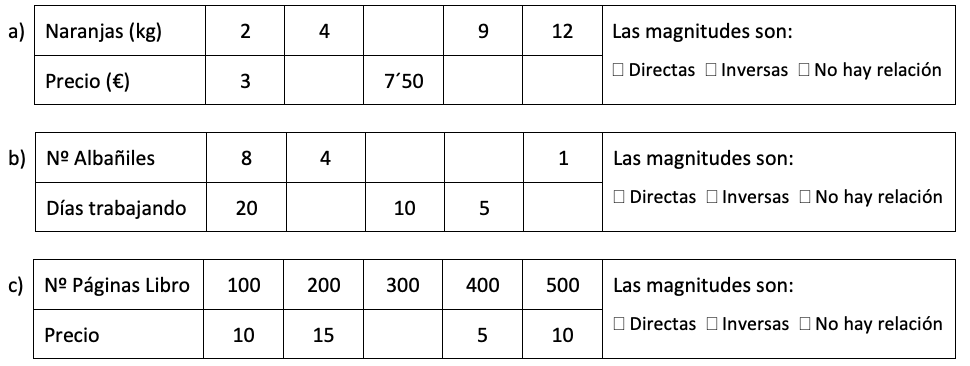 Ejercicios Propuestos
Completa las siguientes tablas indicando que tipo de relación hay entre las magnitudes:
26
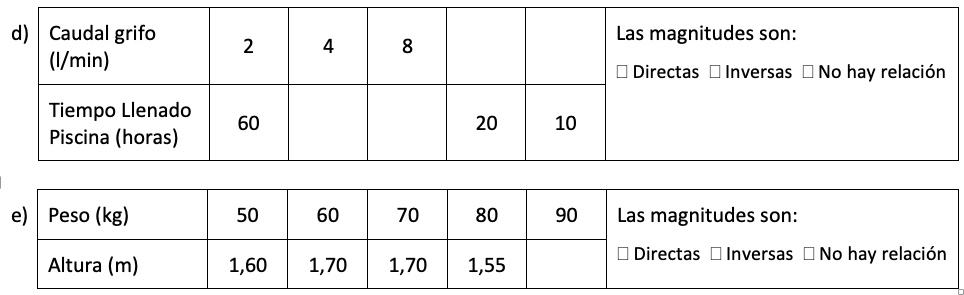 Ejercicios Propuestos
Completa la siguiente tabla marcando con una cruz:
27
Ejercicios Propuestos
Completa la siguiente tabla marcando con una cruz:
28
¿Cómo resolver reglas de 3 directas e inversas?
29.-La madre de _______ necesita 4 m de tela para las cortinas del salón. Así que ______ se va a preguntar en una tienda el precio de la tela y le dicen que 2,5 m cuestan 45 Є. ¿Cuánto le costarán los metros que necesita?
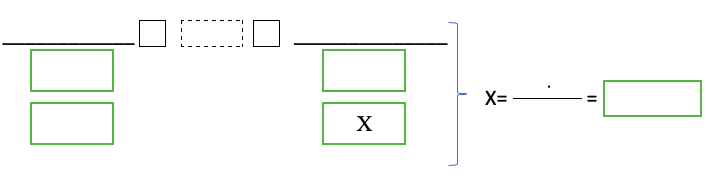 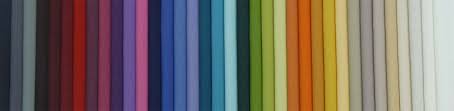 30. A ______ y a ______ les gusta mucho el queso. Van a una tienda y les dicen que 300 g de queso cuestan 4,2 Є. ¿Cuánto costaba el kilo?
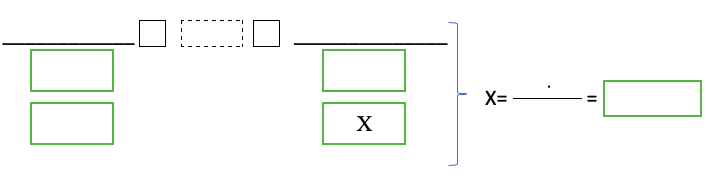 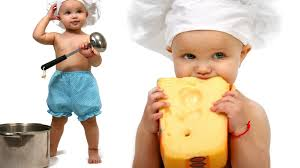 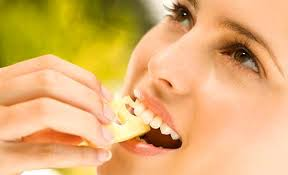 31.- _______ se esfuerza mucho y en pocos años consigue hacerse jefe de una empresa de informática. Les manda a 10 trabajadores a su cargo que hagan un programa informático y estos tardan 7 días en hacerlo. Cómo van demasiado lentos, les regaña, añade otros 5 programadores más al grupo y se pone con ellos para demostrarles cómo deben hacerlo. ¿Cuántos días tardarán ahora todos ellos en realizar el mismo trabajo?
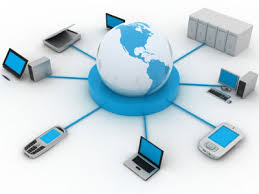 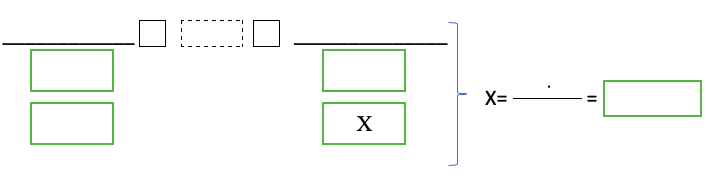 32.- _______ estudia mucho y gracias a sus conocimientos de Matemáticas consigue ingresar en una gran compañía convirtiéndose en una alta ejecutiva. Le manda a su secretario que le pase 10 folios a máquina para una reunión y este tarda 3 horas en escribirlos. _______ se enfada y contrata a otros dos secretarios más. ¿Cuantos escribirán en el mismo tiempo?.
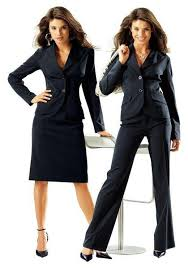 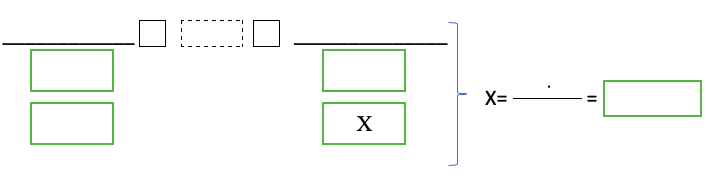 33.- Un coche conducido por el profesor de Matemáticas tarda 3 horas en hacer el trayecto de Albacete a Madrid a la velocidad de 90 km/h. ¿Cuánto tardará en el viaje de regreso si lo conduce ______ a una velocidad de 220 km/h?
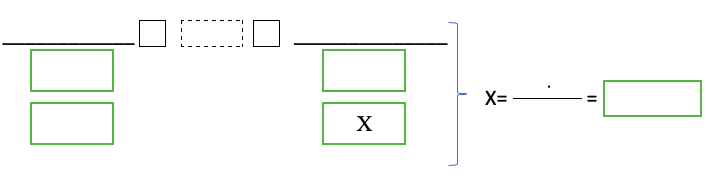 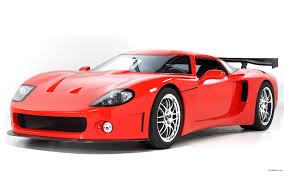 34.- ________ se compra una vespino y va desde Hellín a Las Minas en 20 minutos a una velocidad de 45 km/h. Pero un día le toca la Lotería a su padre y le regala una Kawasaki de 500 c.c..Esa moto es capaz de alcanzar los 300 km/h. ¿Cuánto tiempo tardará ahora en llegar a Las Minas para que le den clase de matemáticas si corre con la moto a todo gas?.
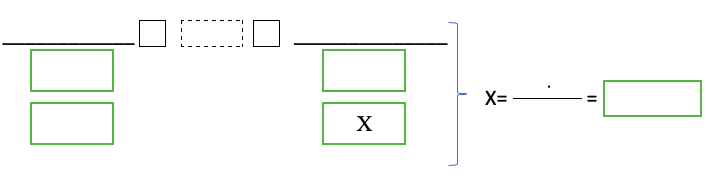 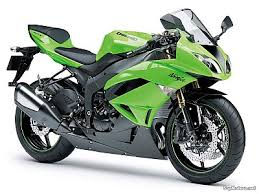 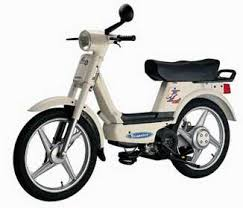 35.- A ________ le ha tocado la Bonoloto. Se pone a escuchar la radio para ver cuánto ha ganado y esta informa que a los 4 acertantes aparecidos, cuando se lleva realizado la mitad del escrutinio de los boletos del sorteo de Bonoloto, les corresponden 450800 Є. Al terminar el escrutinio, los acertantes son 10. ¿Qué premio les corresponde ahora a cada uno?
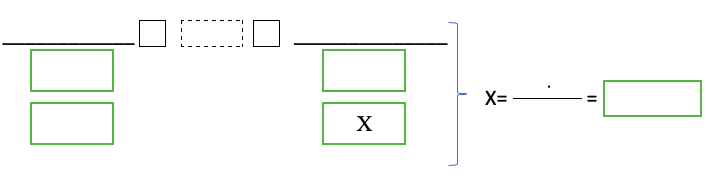 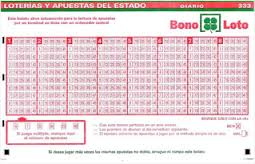 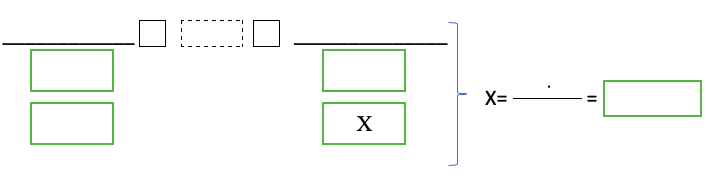 36.- ________ se convierte en el Disjokey jefe de una famosa discoteca. Cada vez que entra él a poner discos, se arma la fiesta y se llena el local. Para motivarlo, su jefe decide pagarle por discos que pone, en vez de un sueldo fijo, de manera que cuantos más ponga, más gana. Si le paga 4,20 euros por cada 3 discos. ¿Cuánto le pagará si la última semana puso 779 discos?
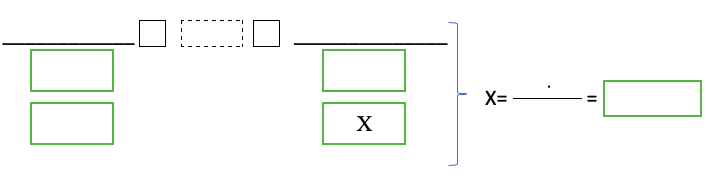 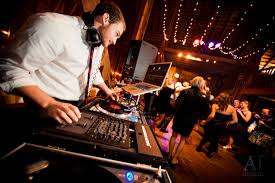 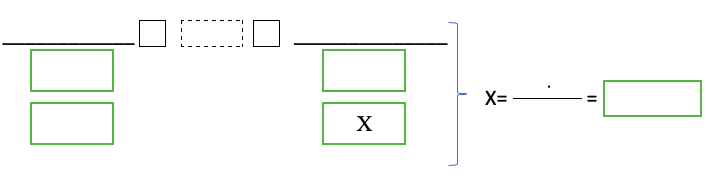 37.- ________, _______ y ______ tienen mucha curiosidad por la calefacción. Le preguntan al director y este le dice que la calefacción del I.E. tiene un depósito de combustible que dura 24 días funcionando durante 4 horas diarias. ¿Cuánto duraría el combustible si funcionase 6 horas al día?
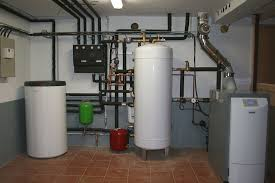 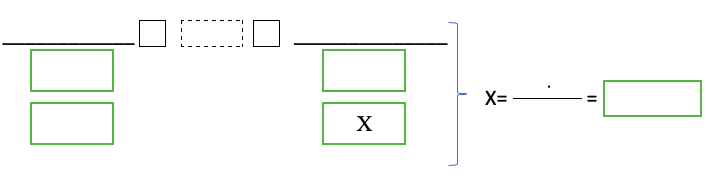 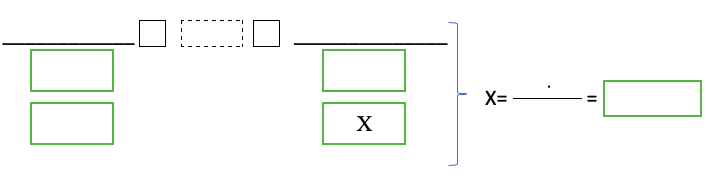 38.-______ , ______ y _______ trabajan en una empresa de Coca-Cola. Controlan una tubería que aporta un caudal de 45 litros de Coca-cola por minuto, llenando un depósito en hora y media. ¿En cuánto tiempo se llenará el depósito si se aumenta el caudal hasta los 90 litros por minuto?.
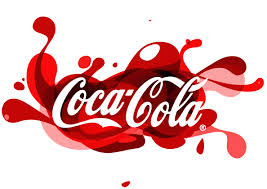 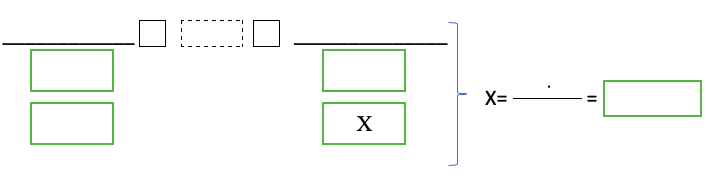 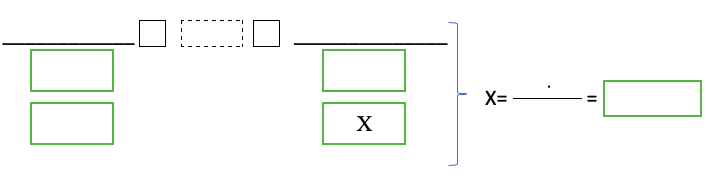 39.- ________ y _______ se hacen encargadas de una fábrica de embotellado de agua mineral. La máquina embotelladora llena 45 botellas en 5 minutos. ¿Cuántas botellas podrá llenar en una hora? ¿Cuánto tardará en llenar 180 botellas?
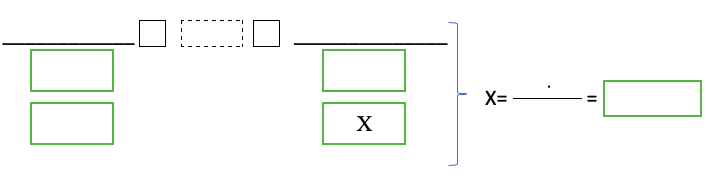 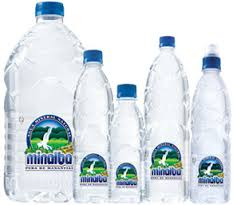 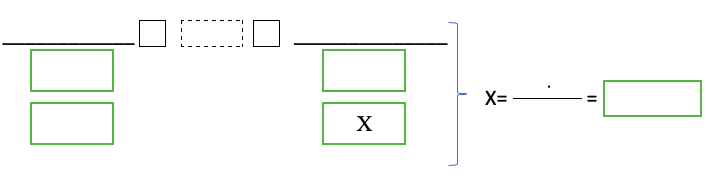 40.- ________ se marcha con un grupo de 20 amigos (incluido él) a recoger oliva. Tardan 14 días en recoger la cosecha. ¿Cuántos días tardarán si fueran 28 amigos los que realizan el mismo trabajo?
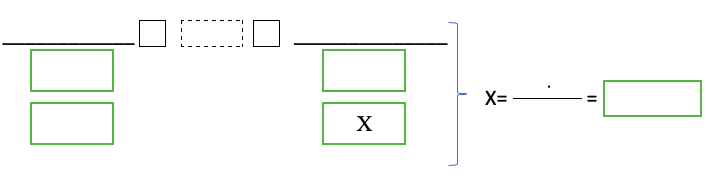 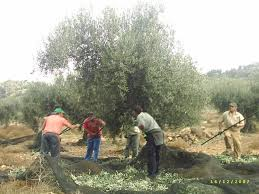 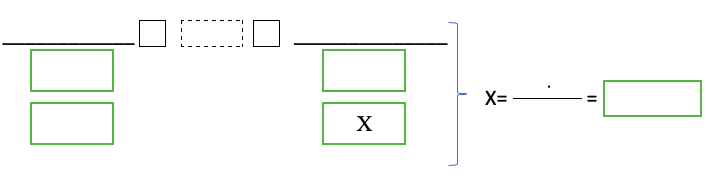 41.- _______ y _______ se hacen conductores de camiones. Con un camión han recorrido 120 km en hora y media. Si siguen a la misma velocidad, ¿qué distancia recorrerá en cinco horas y media?
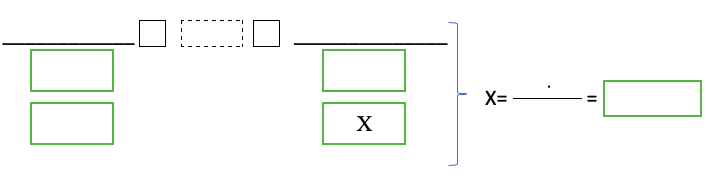 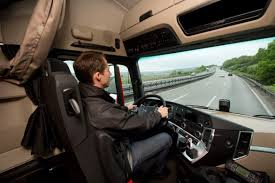 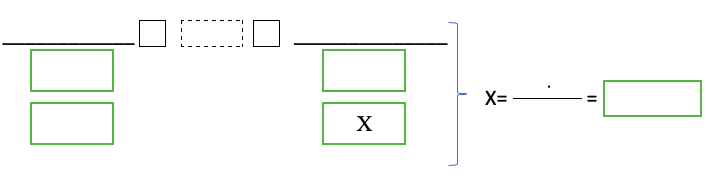 42.- _______ se hace pintora. Ella y otros tres operarios son capaces de pintar una pared en 5 horas. ¿Cuánto tardarán, si son diez pintores, en realizar la misma tarea?
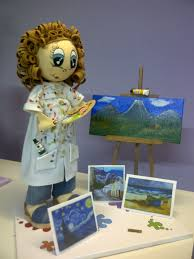 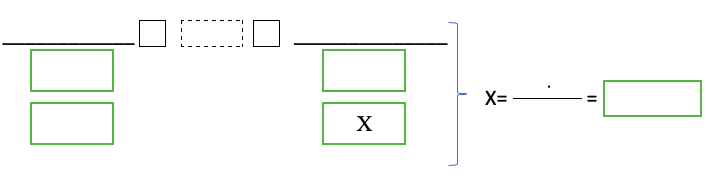 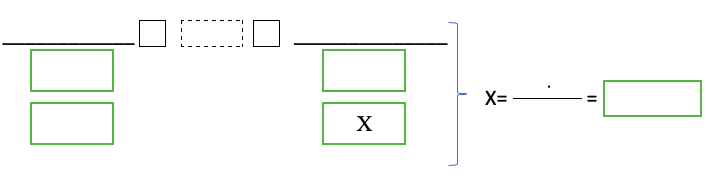 43.- ________ y _______ se hacen policías. En un determinado tiempo recorren en su coche de policía 85km a una velocidad de 60 km/h. ¿Cuánto recorrerán en ese mismo tiempo si va a una velocidad de 130 km/h?.
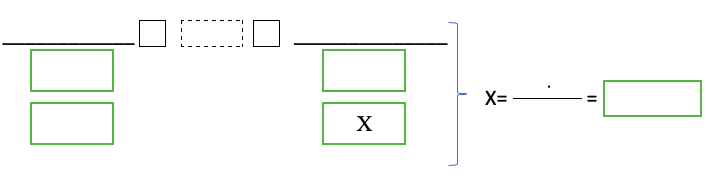 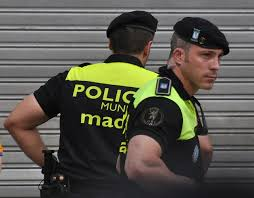 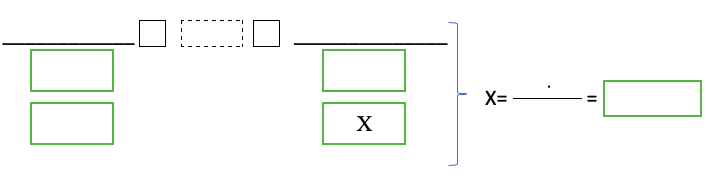 44.- Problema propuesto de regla de 3 compuesta
Si 2 albañiles pintan una pared en 6 días trabajando 8 horas al día. ¿Cuántas horas al día tendrán que trabajar si son 5 pintores y quieren acabar en 3 días?
VÍDEO TRONCHO Y PONCHO DE PROPORCIONALIDAD
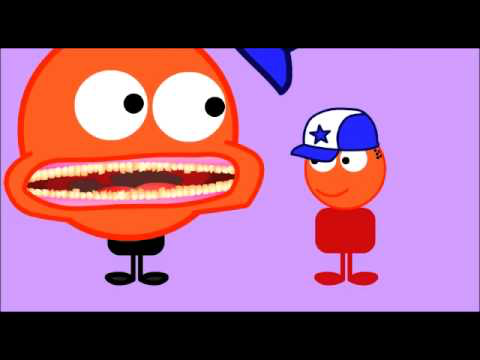 PORCENTAJES
Practica con la calculadora cómo crees que harías un descuento o un aumento de precio en una tienda
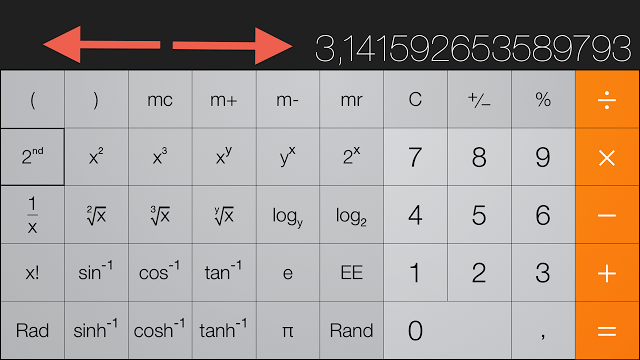 Formas cortas de calcular Porcentajes
1
Porcentaje de una cantidad
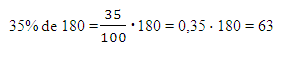 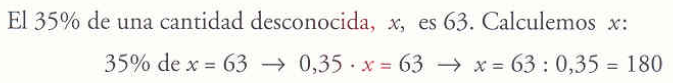 Ejercicios Propuestos
Calcula los siguientes porcentajes de forma directa:
45
50% de 190 =

b) 5% de 360 =

c) 10% de 200 =

d) 300% de 7 =
Formas cortas de calcular Porcentajes
2
Aumentos Porcentuales
46. Un agricultor recogió el año pasado 180 toneladas de uva. Este año espera recoger un 20% más. ¿Cuántas toneladas serán?
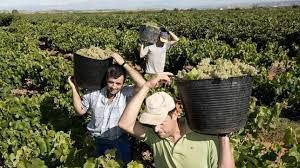 Formas cortas de calcular Porcentajes
3
Disminuciones Porcentuales
47 ¿Cuál es el coste final de una bicicleta de 620€ que está rebajada un 15%?.
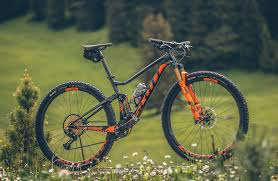 Ejercicios Propuestos
48
Veo un abrigo que me gusta y que vale 50€. En Enero lo rebajan un 20% y en Febrero le suben el precio un 20%. ¿Cuánto vale ahora el abrigo?.
¿Por qué hay que saber de porcentajes?
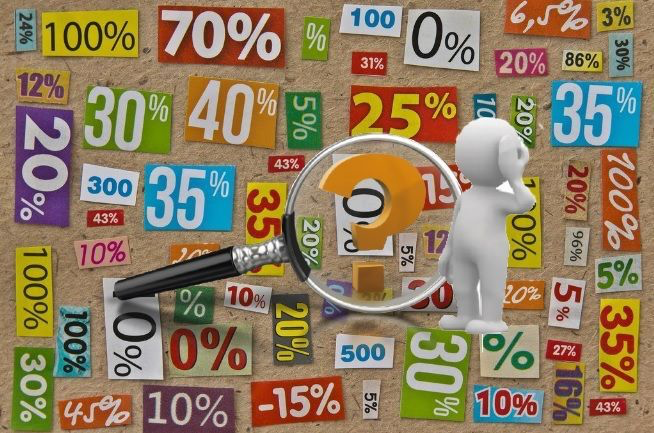 ¿Por qué hay que saber de porcentajes?
Os propongo el siguiente trato:
Depositáis 2.000€ en una cuenta a mi nombre… de acuerdo que no empieza muy bien para vosotros el trato, pero esperad al final que seguro que os va a gustar más.
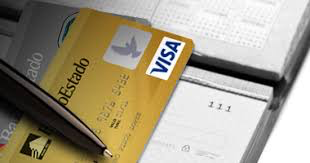 ¿Por qué hay que saber de porcentajes?
Os propongo el siguiente trato:
Yo el primer día ingresaré en la cuenta el 20% del saldo que haya, y al día siguiente retiraré el 19%. De esta manera, cada dos días ganáis un 1% (el 20% que os doy menos el 19% que os quito al día siguiente), así durante un año. Al cabo de un año os traspaso todo lo que hay en la cuenta. ¿Qué os parece?
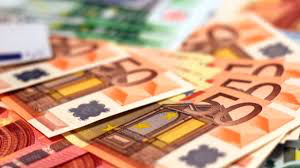 ¿Por qué hay que saber de porcentajes?
Os propongo el siguiente trato:
Por si tenéis alguna duda todavía, os prometo además que el último día coincidirá con un pago mío de un 20%.
¿Aceptáis ahora?
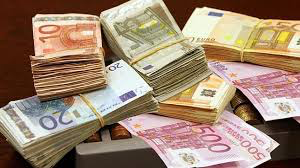 ¿Por qué hay que saber de porcentajes?
Solución:
- El primer día ingresáis 2.000€ y yo, cumpliendo mi parte del trato, pongo 400€ (el 20% de 2.000€), dejando el saldo de la cuenta en 2.400€.
- El segundo día retiro el 19%… ¡de 2.400€!, es decir, 456€, quedando el saldo de la cuenta en 1.944€. Ummmm… hemos bajado de los 2.000€ iniciales -pensaréis- pero ahora me toca ingresar otra vez…
- El tercer día vuelvo a ingresar el 20%, pero de lo que hay, es decir de 1.944€, que son 388,80€, dejando la cuenta en 2.332,80€.
Bueno, volvemos a tener más dinero que cuando empezó todo.
El cuarto día retiro el 19%… eso sí, de 2.332,80€, que son 443,23€, y quedan así en la cuenta 1.889,57€.
Uy, uy, uy… No se si os dais cuenta, pero cada vez hay menos dinero en la cuenta……y así sucesivamente.

Al cabo de un año, en la cuenta quedarán… ¡13,66€!
PORCENTAJES COMO REGLA DE 3
Calcular Porcentaje = Calcular Regla de 3
Cantidad (+)
Porcentaje %  (+)
Total
100 %
Parte
x=?
Ejemplo
49
De una autopista se han construido 63 km, lo que supone el 35% del total. ¿Cuánto medirá la autopista una vez acabada?
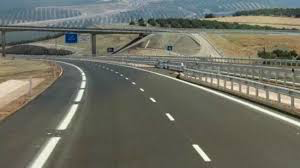 Ejemplo
50. Completa la siguiente tabla:
Ejercicios Propuestos
51
Si en una clase hay 24 alumnos y el 25 % hace natación. ¿Cuántos alumnos hacen natación?
Ejercicios Propuestos
52
Estefanía destina el 35% de su sueldo a pagar la hipoteca. Cada mes paga 840€. ¿Cuál es su sueldo?.
Ejercicios Propuestos
53
El 30% de las gallinas han puesto huevos. Si son 12 gallinas, ¿Cuántas gallinas tiene la granja?.
Ejercicios Propuestos
54
En un hotel están alojadas 320 personas. De ellas, 40 son italianas, 120 francesas, 100 son alemanas y el resto rusas. Calcula el % que representa cada grupo sobre el total.
Ejercicios Propuestos
55
En una montaña de 2 km dealtura ascendemos 40 m, respecto a la horizontal, ¿qué % hemos ascendido?
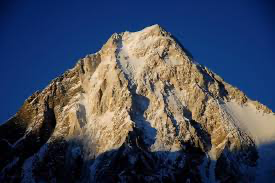 Ejercicios Propuestos
56
Una bicicleta se vende por 225 €. Si hacen un descuento del 14 % ¿Cuánto tendremos que pagar?
Ejercicios Propuestos
57
En la oficina de mi madre, el 18 % de sus compañeros juegan a la BONOLOTO, el 56 % juegan al EUROMILLÓN, el 20 % juegan a la PRIMITIVA, y los 3 trabajadores restantes no juegan a nada. ¿Cuántas personas trabajan en esa oficina?